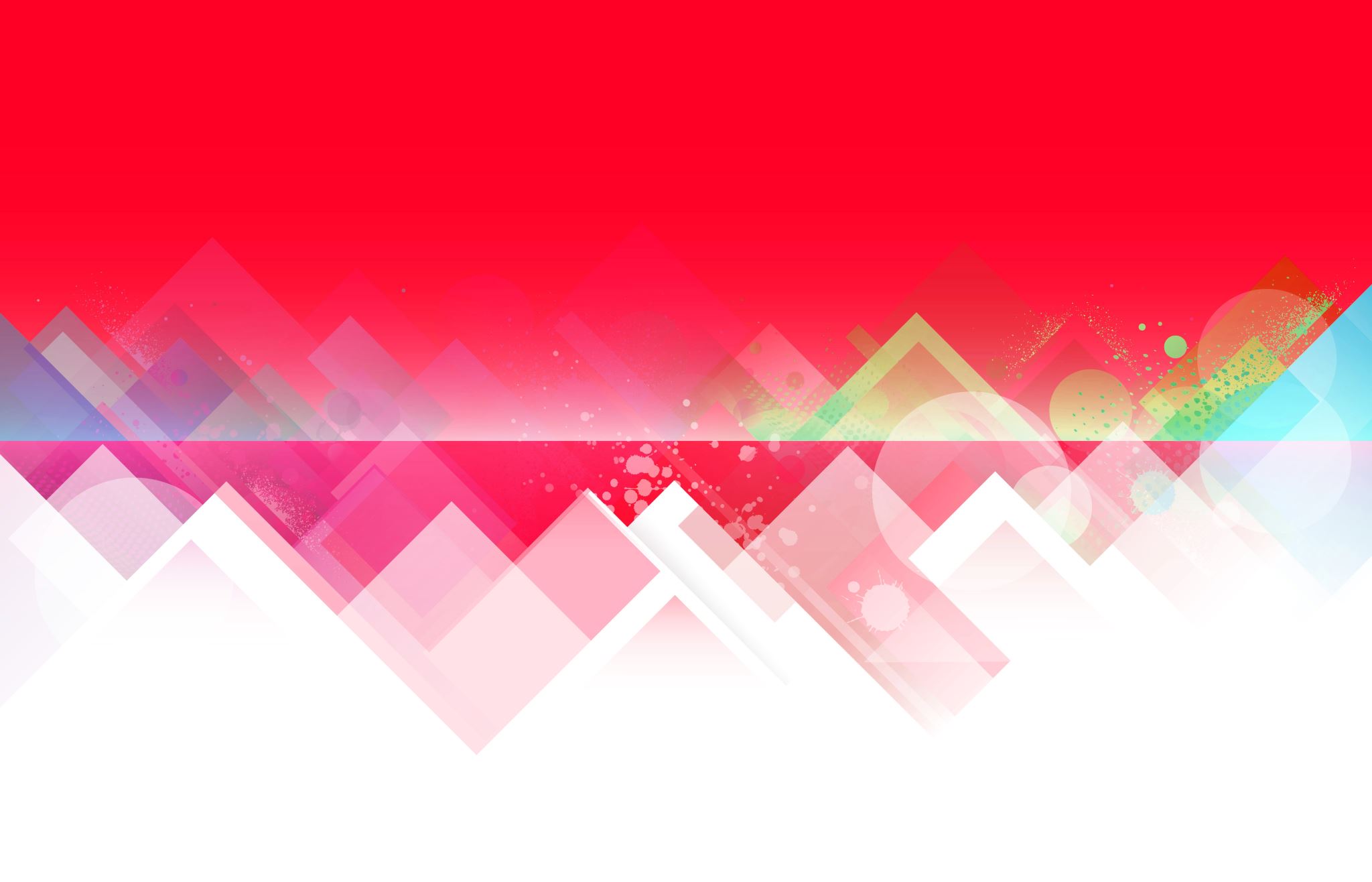 Expanding Brackets
Lesson 6
Expanding Brackets
Understand what expanding brackets / distributive law means 

Be able to expand brackets involving an expression with addition and subtraction 

Be able to expand and simplify brackets
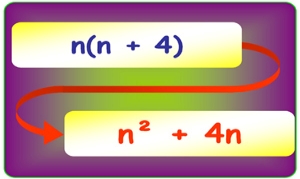 Keywords: brackets, expanding, expressions, simplify
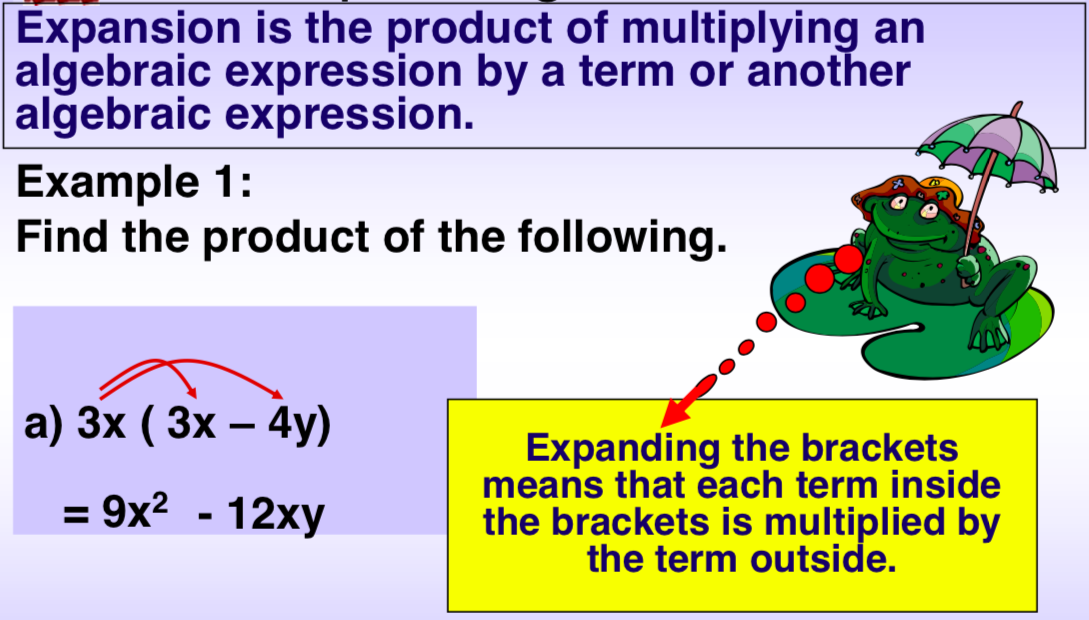 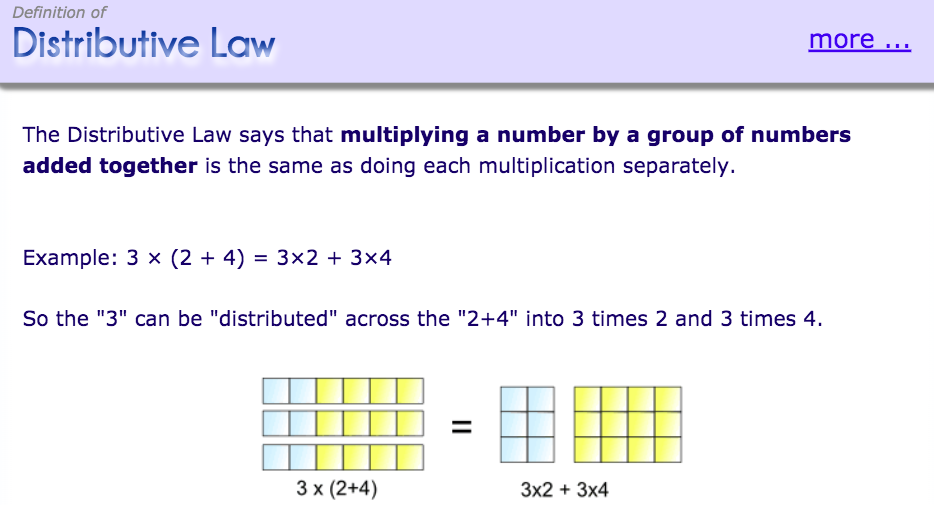 Expanding Brackets
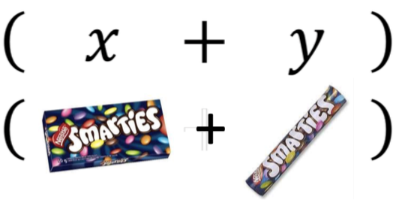 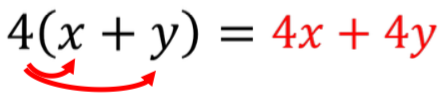 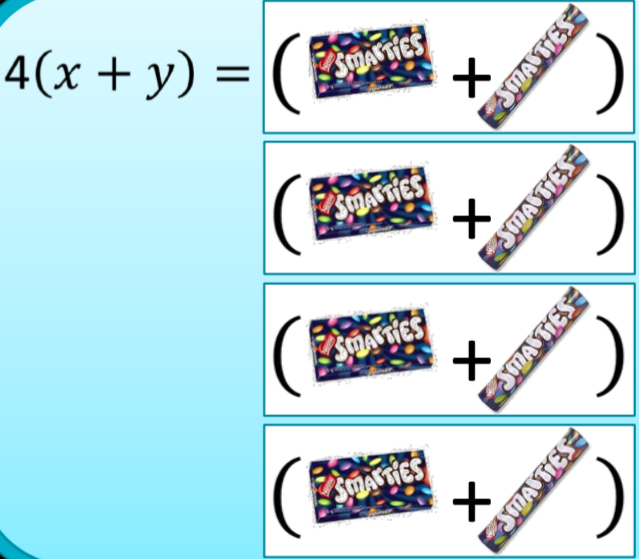 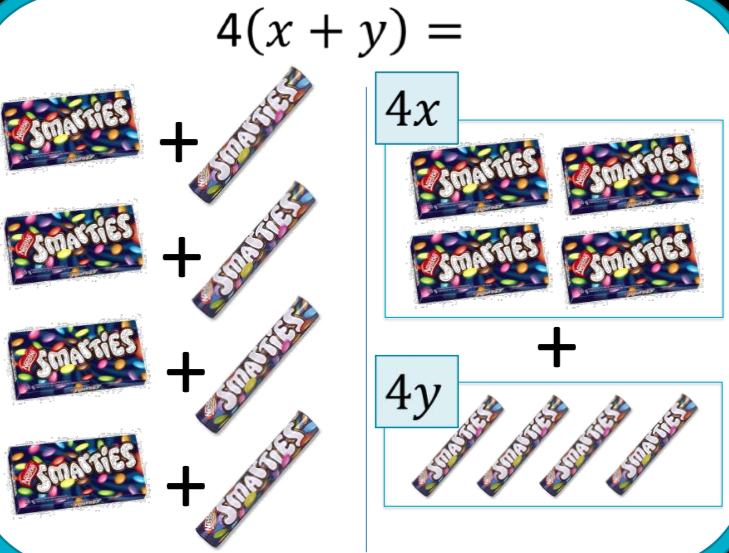 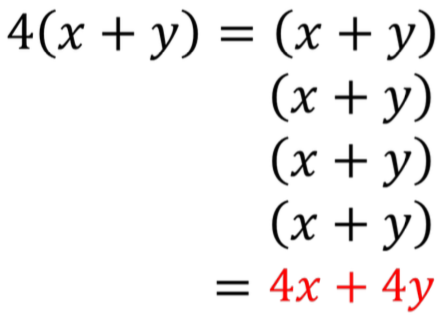 Expanding Single Brackets: Grid Method
DEMO
YOUR TURN
Expand & Simplify:
Expand & Simplify:
×
×
Expanding Single Brackets: Grid Method
DEMO
YOUR TURN
Expand & Simplify:
Expand & Simplify:
×
×
Expanding double brackets FOIL method
Expanding double brackets FOIL method
Questions & Summary Book